Тест.
Предложения бывают (по цели высказывания) :
а) простые и сложные
б) повествовательные, вопросительные и побудительные
в) распространённые и нераспространённые

2. В каких словах букв больше, чем звуков?
а) лошадь                    д) ястреб 
б) ёлка                         е) беседа
в) просьба                  ж) песня
г) тетрадь
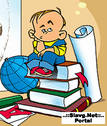 3. Однокоренные слова к слову «вода»:
а) подводный     г) водяной        ж) водичка
б) водитель        д) завод              з) сводка
в) водит              е) перевод          и) водолаз

4.Укажи верное утверждение:
а) Окончание- это часть слова, которая служит для образования новых слов.
б) Окончание- это часть слова, которая служит для связи слов в предложении.
в) Окончание- это неизменяемая часть слова.
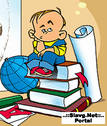 5. Укажи слитное написание:
 а) (от)говорил                д) (про)везёт
б) (без)радостный          е) (из)калитки
в) (со)стола                     ж) (не)входить
г) (под)окном                  з) (до)гадался

6. Слова, в которых пропущена буква «е»:
а) отв…чал        г) р…сунок
б) прокр…чал   д) л…нивый
в) выл…зает     е) п…ровать
7. Укажи слова с разделительным ь:
а) сем…я         в) л…ёт        д) бел…ё
б) площад…   г) об…езд     е) пис…мо
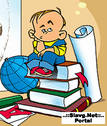 8. Слова с непроизносимой согласной в корне:
а) опас…ный    г) радос…ный    ж) чес…ность
б) чудес…ный   д) ужас…ный     з) крас…ный
в) мес…ный      е) пас…бище      и) праз…ник

9. Укажи имена существительные:
а) ложь           г) играть              ж) чистый
б) лгать          д) игрушечный   з) чистить
в) лживый     е) игра                  и) чистота

10. Напиши «з» или «с» в приставках:
 Бе.сердечный, бе.грамотный, бе.толко-
 вый, и.купить, ра.бить, ра.трепать.
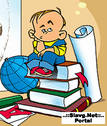 11. Раздели текст на предложения. Вставь буквы. Укажи количество предложений в тексте:
      
        К…сой дож…ь ст…новился всё мельче тучи начали разд…ляться на в…лнистые обл…ка через минуту забл…стел ро…кий луч со…нца осин…вая рощ… р…няет с в…твей капли д…ждя с в…сёлой песней в…ются жаворонки

а) 4       б) 5      в) 6      г) 7
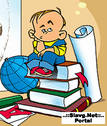